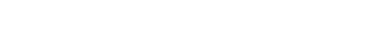 Att samarbeta pedagogiskt över språkgränserna
Chloé Avril och Sara Ehrling Institutionen för Språk och Litteraturer
Bakgrund
Global Utbildning – Språk och Litteraturer
Möjligheter till dialogiskt lärande
Lärare
Studenter
Mötespunkt - Genus
Kursutveckling
Två nya språkområdesövergripande kurser
SPL131, Litteratur från olika språkområden, tema genus, 7,5 Hp
SPL132, Teoretiska och metodiska perspektiv från olika språkområden, tema genus, 7,5 Hp
Erfarenheter och Utmaningar
Organisatorisk nivå
Erfarenheter och Utmaningar
Organisatorisk nivå
Nya kopplingar vs Gammal struktur
Kursplanearbete
Studentrekrytering
Erfarenheter och Utmaningar
Pedagogisk nivå
Erfarenheter och Utmaningar
Pedagogisk nivå
Språkövergripande vs Språkspecifika moment
Språkövergripande vs Språkspecifika moment
SPL131 Kursplan
	4. Innehåll
Kursen är tvärspråklig (engelska, franska, latin, spanska, tyska) och innehåller såväl språkområdesövergripande som språkspecifika moment. Kursen ger övning i analys av skönlitterära texter från olika språkområden med fokus på genus. Studenterna läser texterna på originalspråk i de fall detta sammanfaller med deras målspråk. Övriga texter studeras i översättning. Texterna som studeras på originalspråk behandlas dels språkspecifikt varvid språkfärdigheten i aktuellt målspråk tränas i samband med textanalys; dels i språkområdesövergripande grupper varvid frågor kring  översättningsproblematik och liknande behandlas. I såväl de språkspecifika som de språkområdesövergripande momenten diskuteras texternas likheter och särskilda drag utifrån genusperspektiv och med utgångspunkt i geografiska, språkliga och kulturella aspekter.
Erfarenheter och Utmaningar
Pedagogisk nivå
Språkövergripande vs Språkspecifika moment
Lärarlaget – pedagogiskt samarbete över språkgränserna
Samarbete i Lärarlaget - Co-Teaching
Co-Teaching SPL131
Gemensam planering och delat ansvar
Gemensam ståndpunkt och mål: Genus
Unika och kompletterande kunskaper
Peer-coaching
Co-Teaching SPL131
Gemensam planering och delat ansvar
Gemensam ståndpunkt och mål: Genus
Unika och kompletterande kunskaper
Peer-coaching
Aktivt deltagande
Uppföljning – respons
Alternerande roller – ömsesidighet
Stöd och utveckling
Erfarenheter och Utmaningar
Pedagogisk nivå
Språkövergripande vs Språkspecifika moment
Lärarlaget – pedagogiskt samarbete över språkgränserna
Studenterfarenheter
Studenterfarenheter
Interkulturell dialog
Komplement och variation
Helheten större än de enskilda delarna
Framtidsvisioner
Vårterminen 2013, läsåret 13-14
Inordning i befintliga utbildningar
Fler språkområdesövergripande kurser med tematiskt innehåll – angelägen del av framtidens globala utbildning
Avslutningsvis...
Tack till PIL för projektstöd
Ser fram emot fortsatt pedagogisk dialog